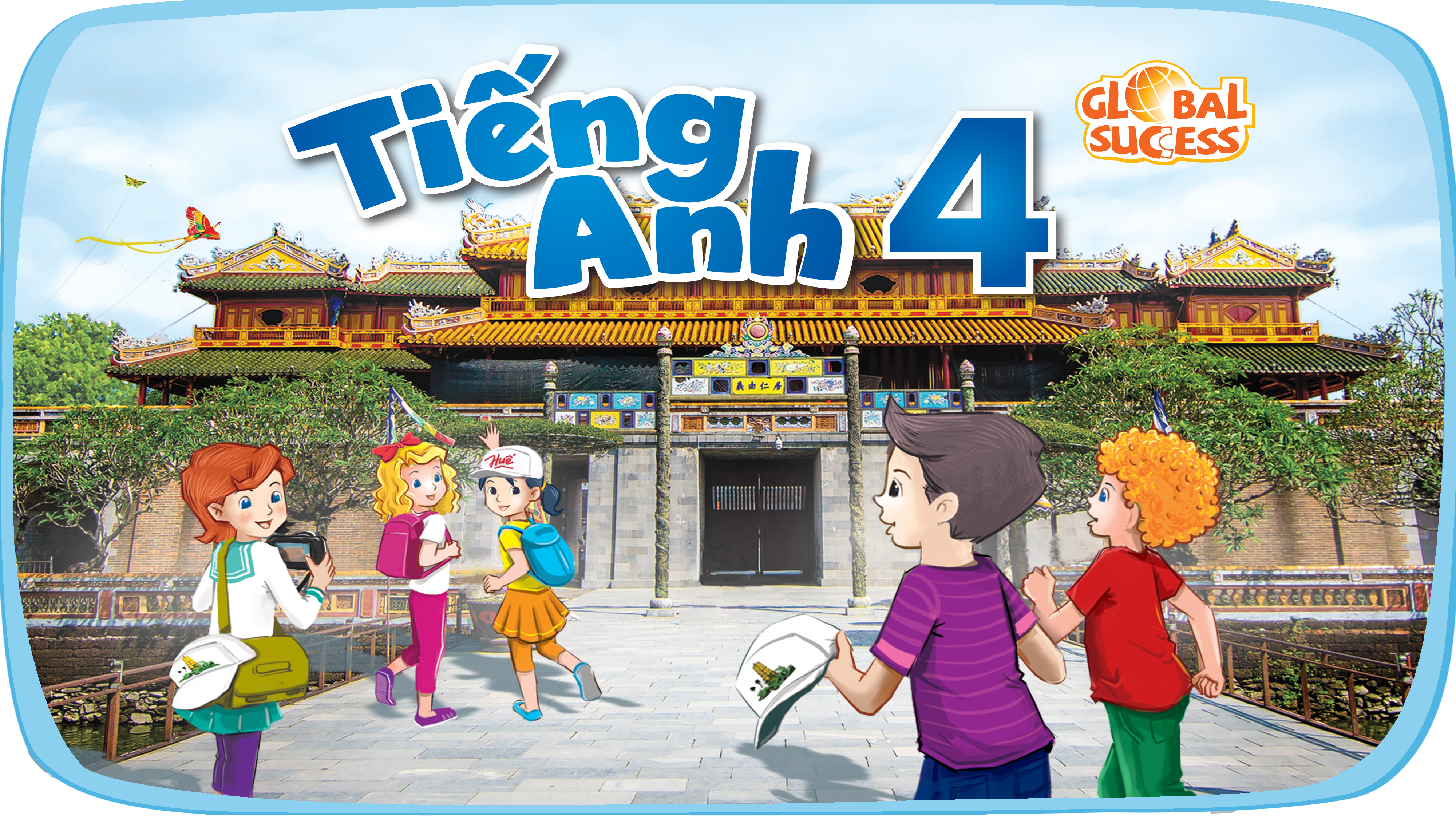 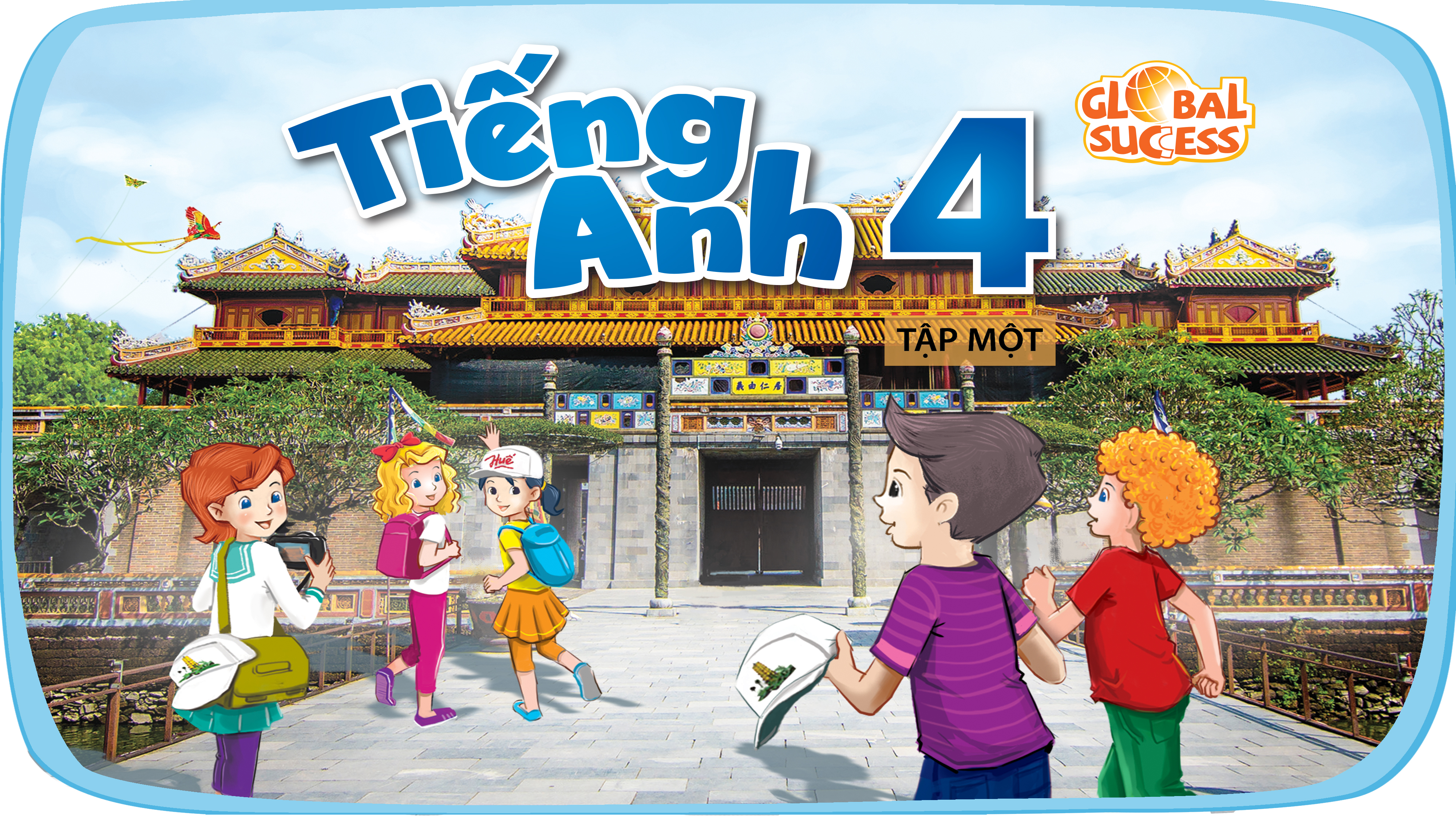 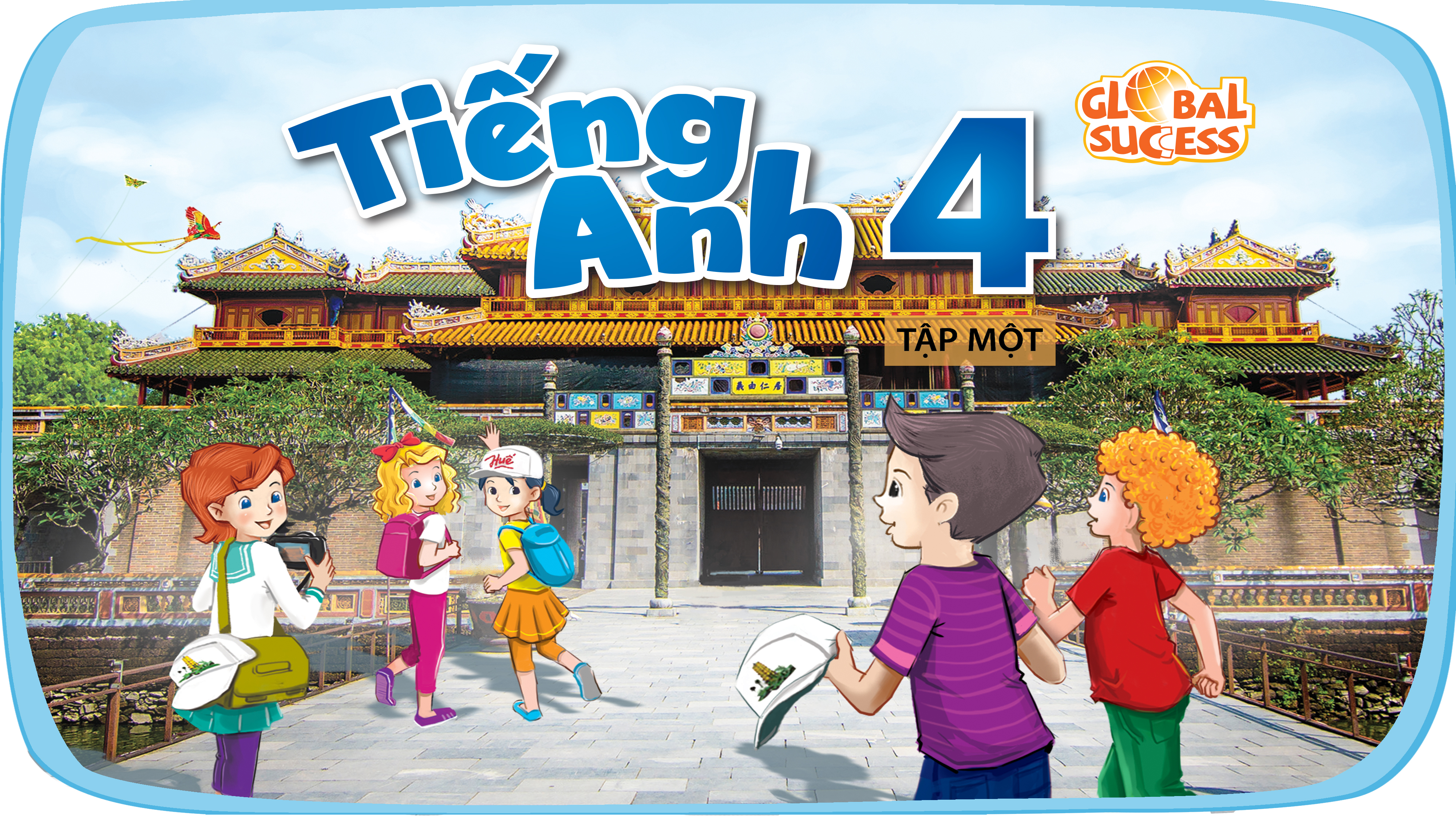 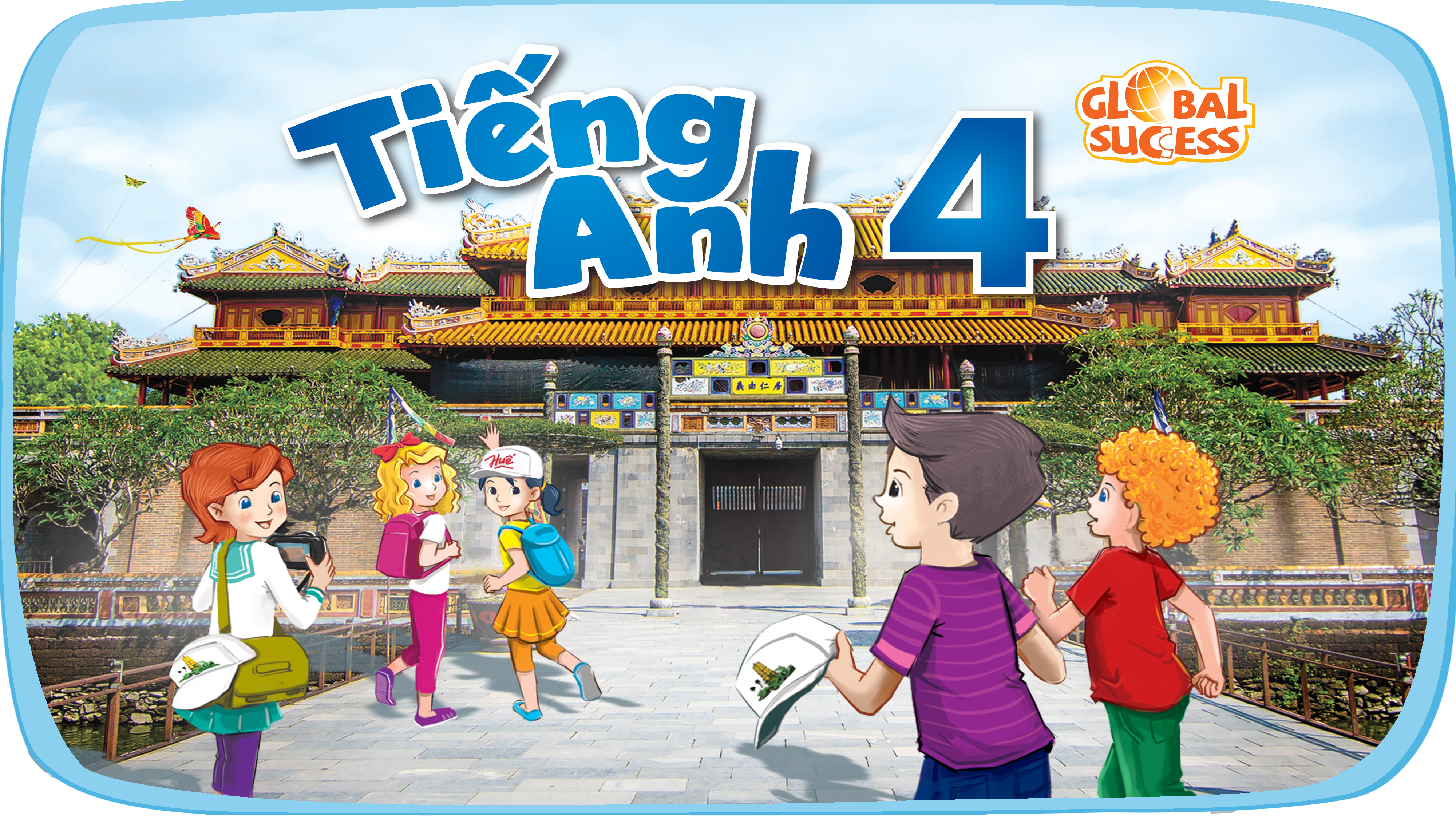 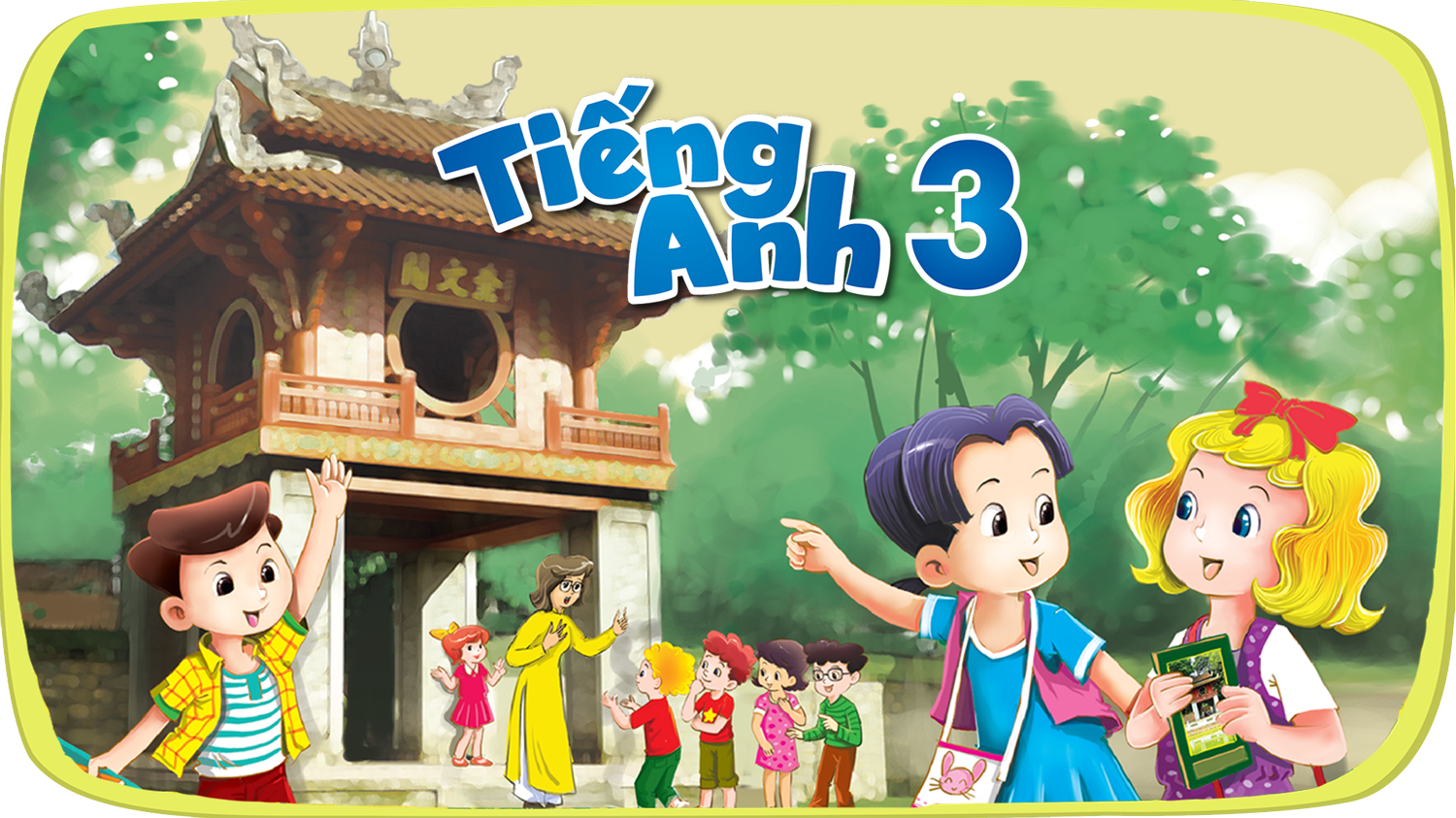 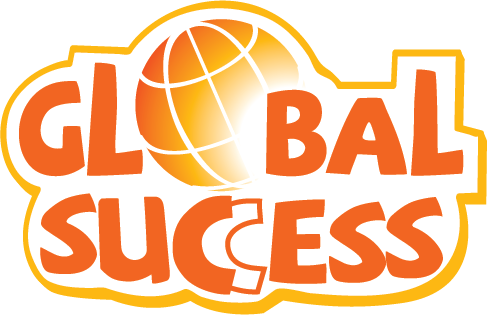 Unit  8
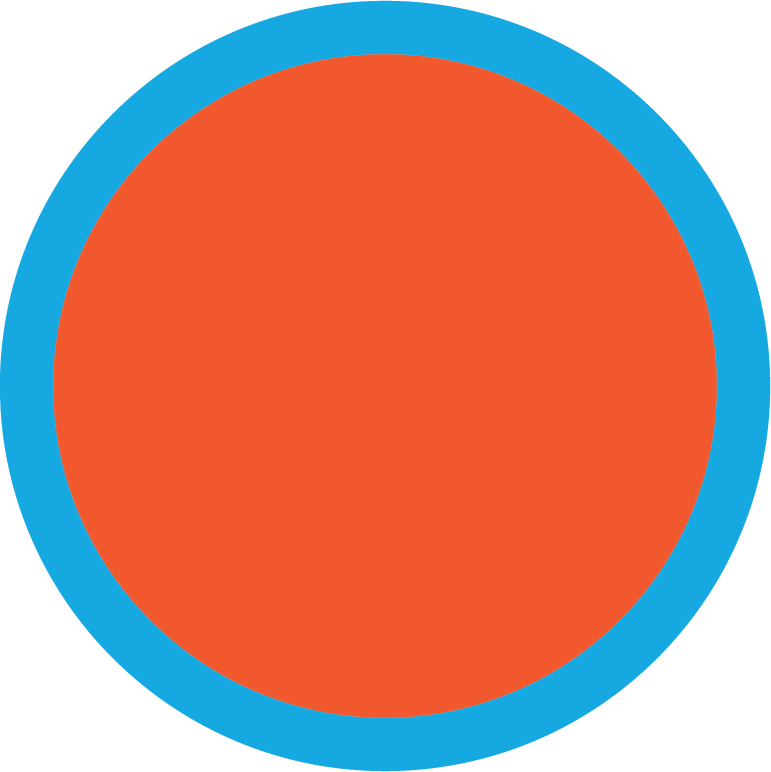 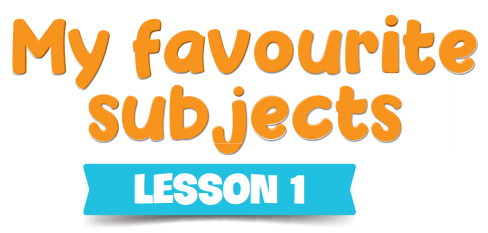 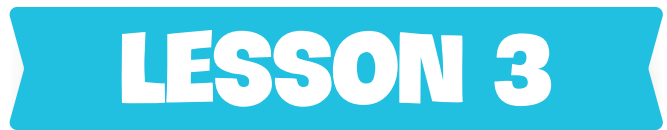 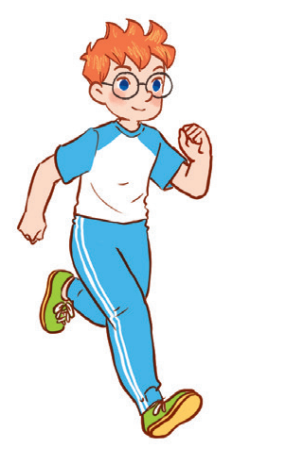 Period 6
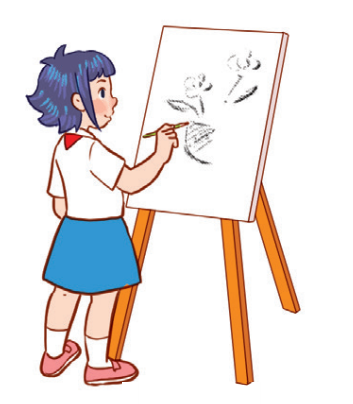 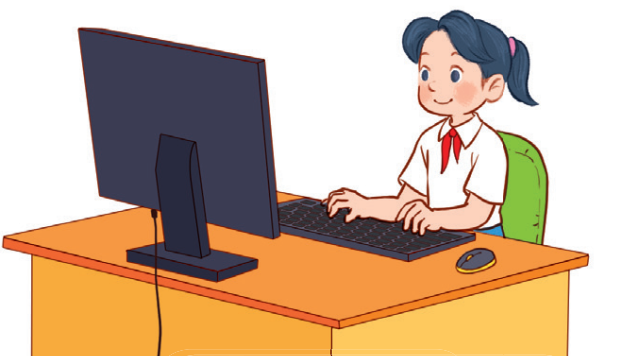 Contents
1
Warm-up and review
2
Read and tick True or False.
3
Let’s write.
Project
4
5
Fun corner and wrap-up
1
1
Warm-up and review
Game: Camping trip
4
4
4
4
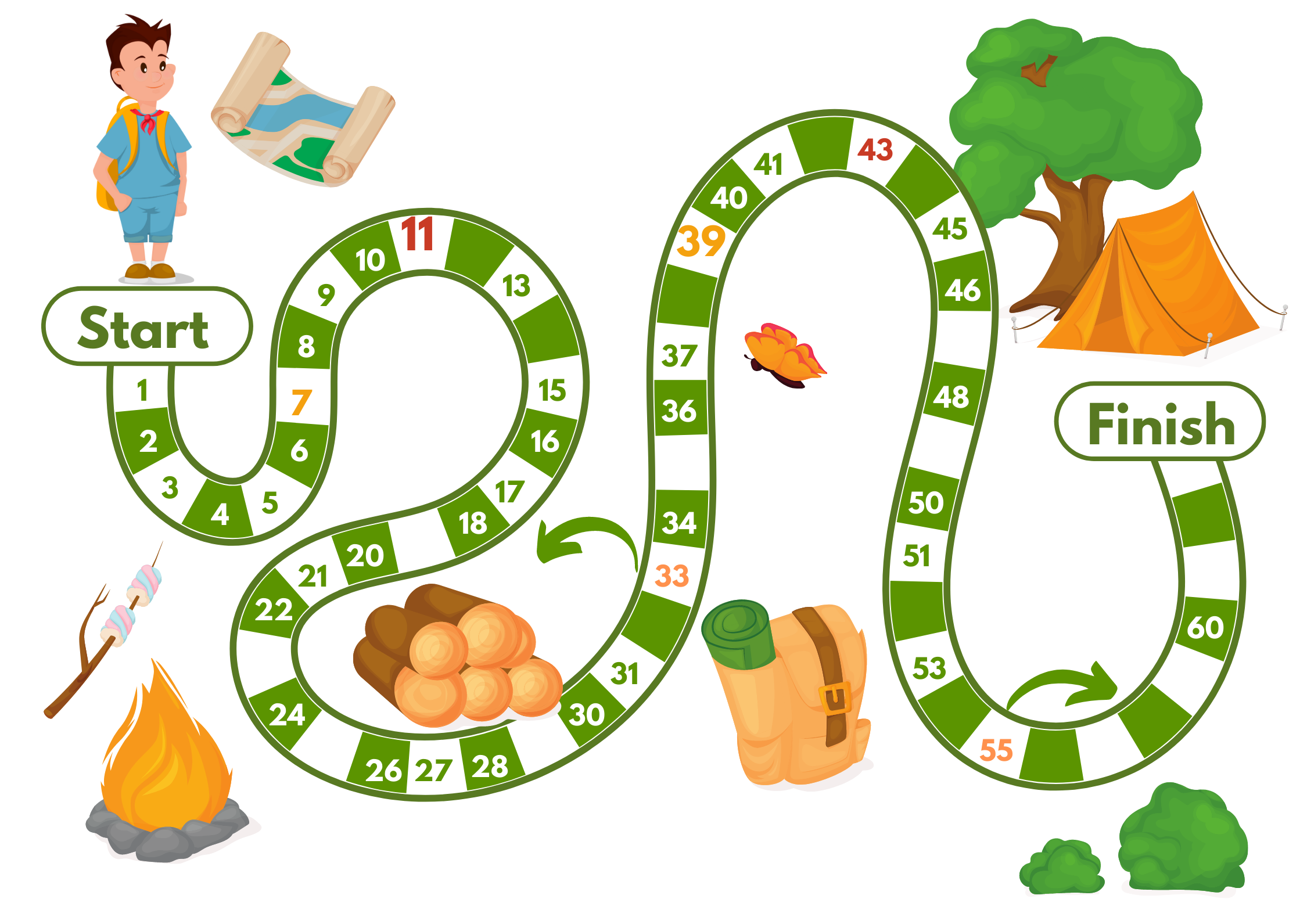 5
5
[Speaker Notes: Camping trip game
Roll a dice.
red space: back 5 spaces
orange space: forward 3 spaces
the rest: answer questions. For example: what subject do you use a ruler/ a crayon?... (Teacher prepares more questions)]
2
2
Read and tick True or False.
6
6
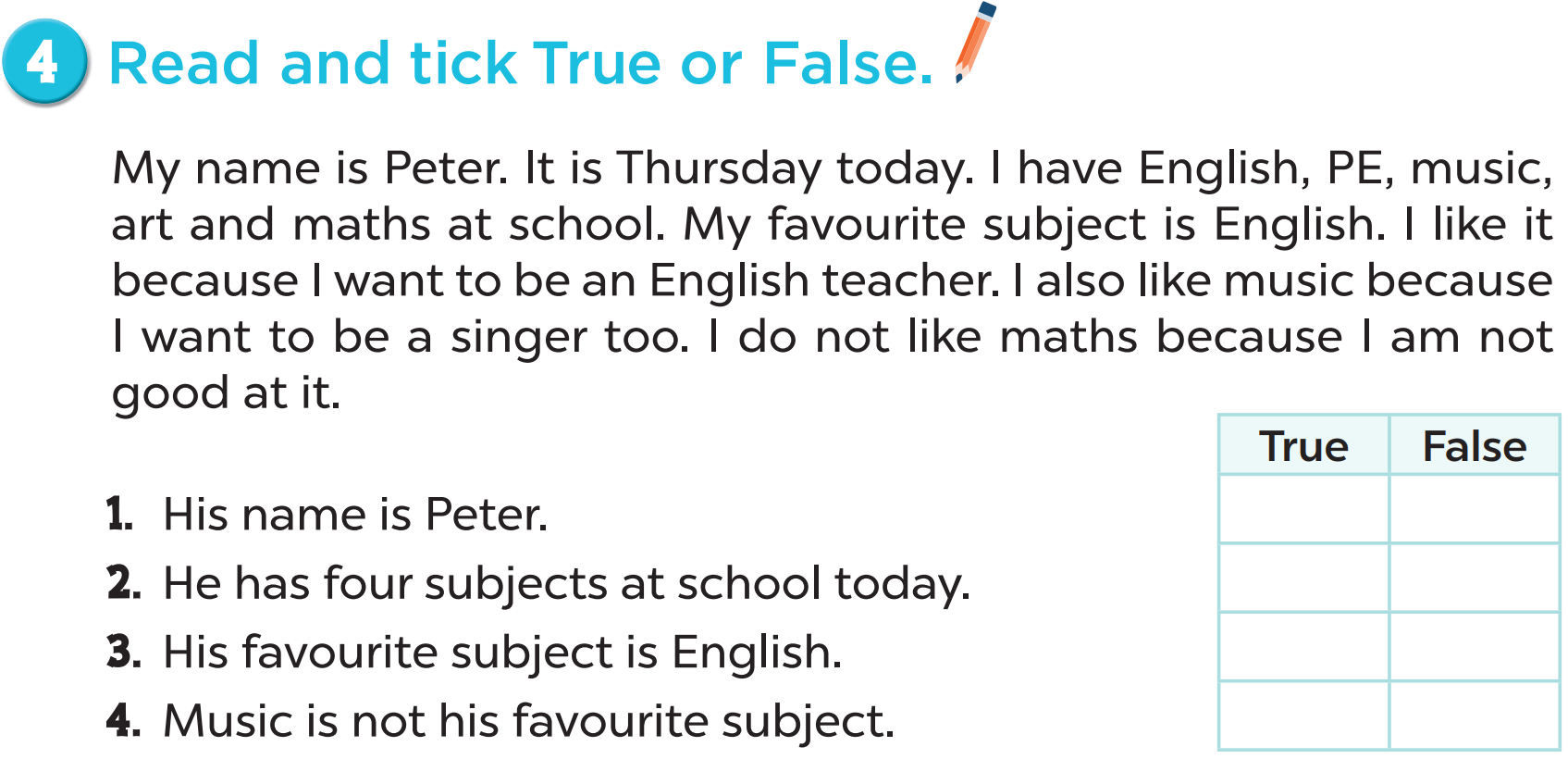 ✓
✓
✓
✓
7
7
3
3
Let’s write.
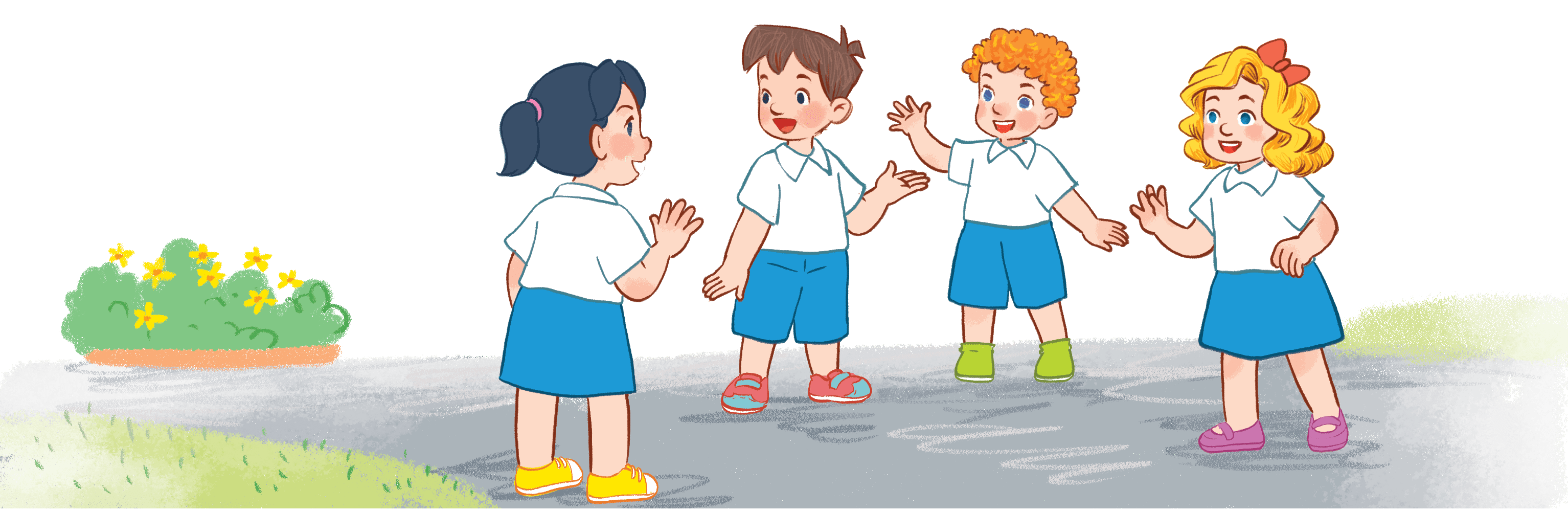 8
8
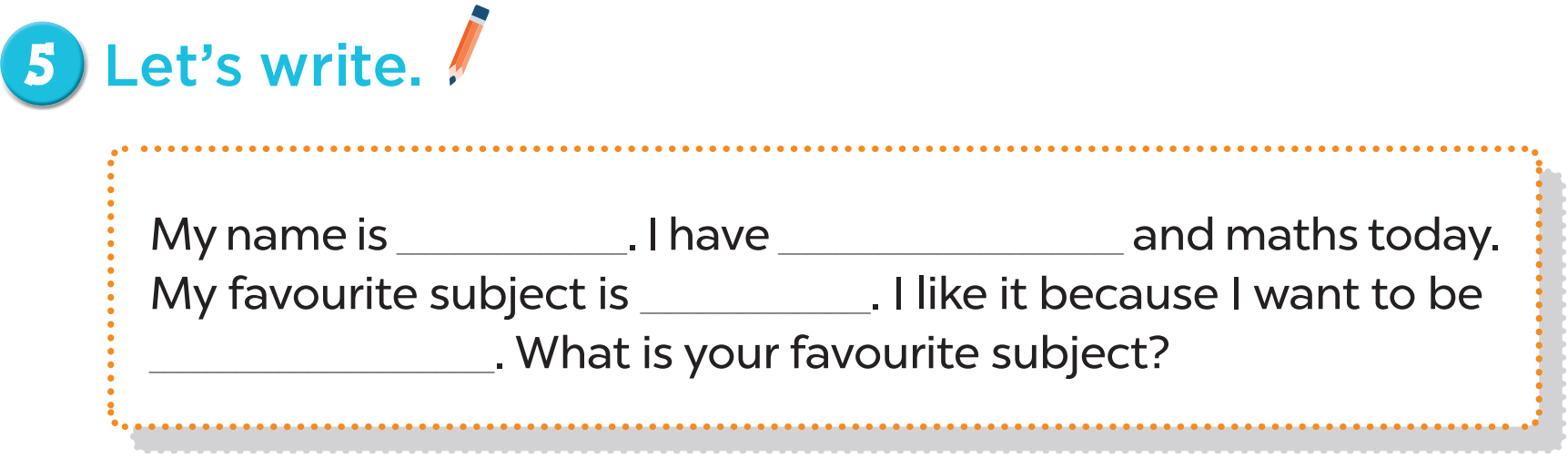 9
9
Project
4
4
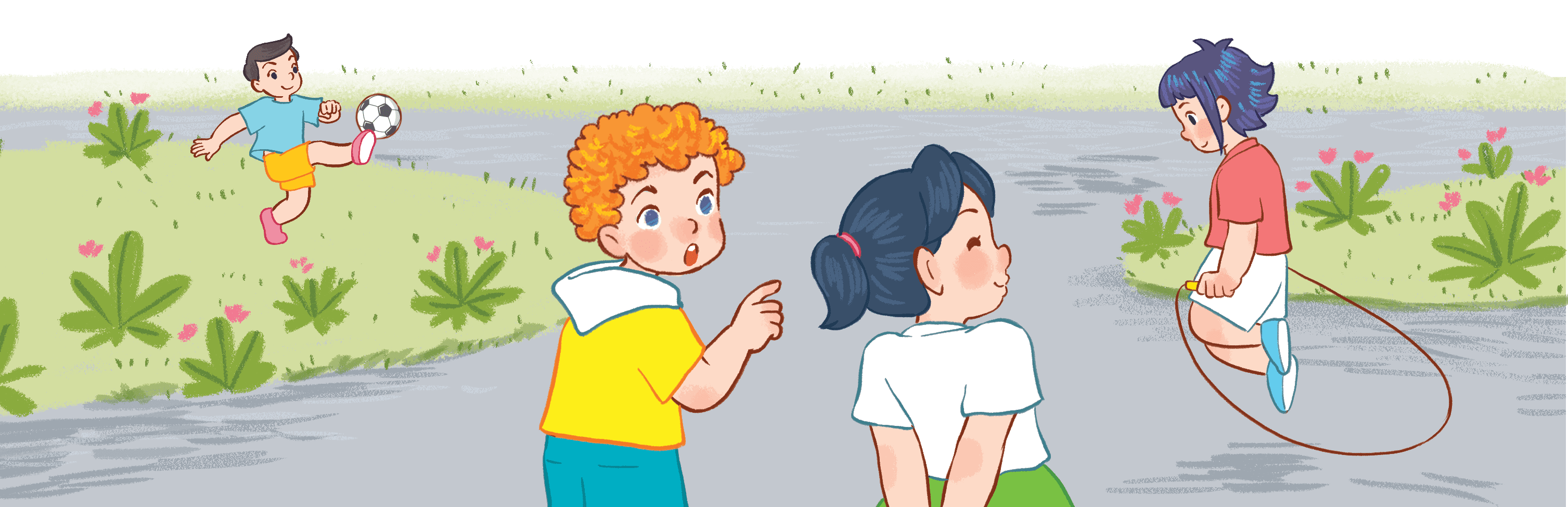 10
10
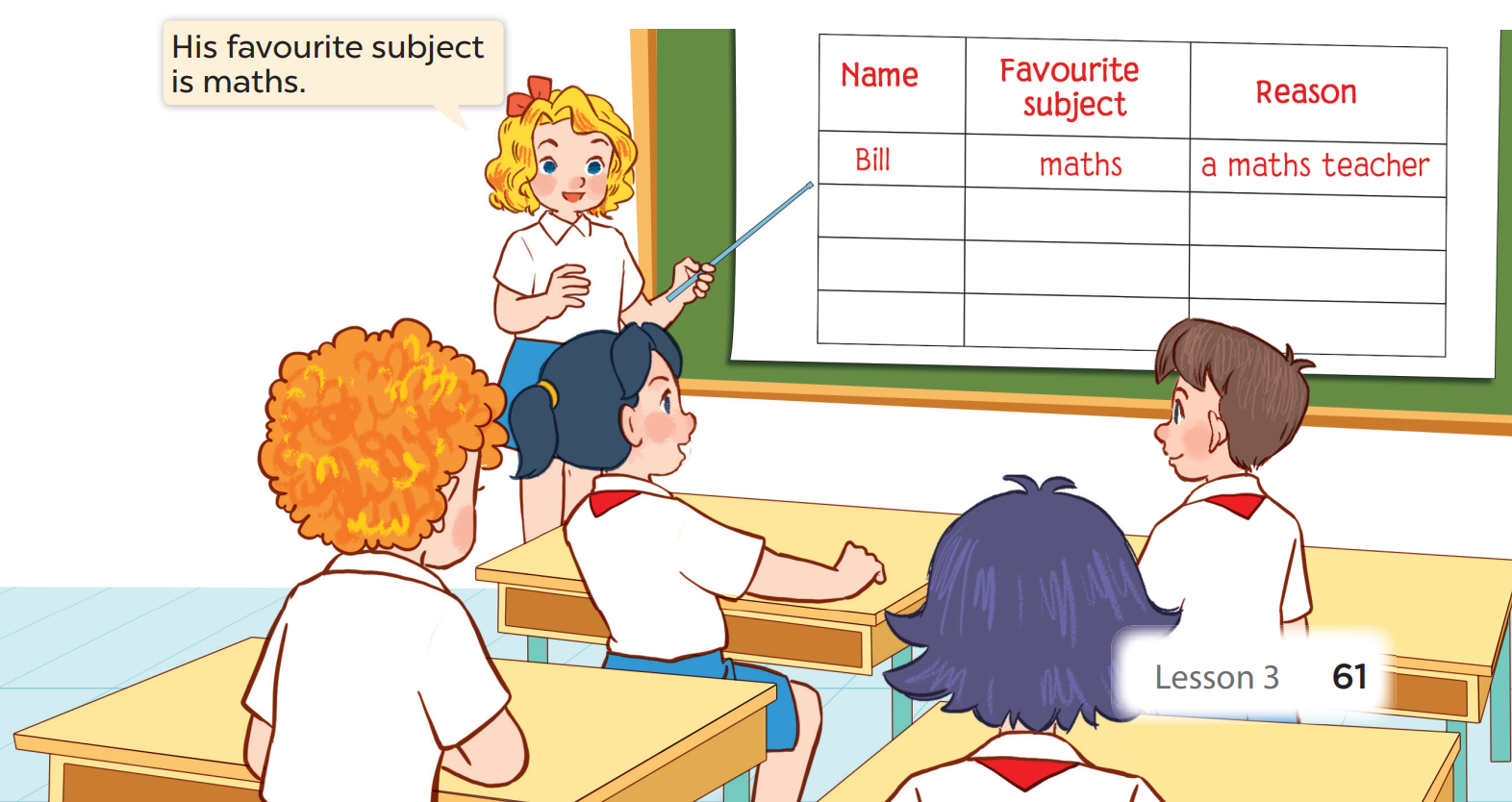 11
11
12
12
[Speaker Notes: Divide pupils into groups, ask them to interview their friends to complete a survery on their favourite subjects, give help if necessary.
Request each group to present.]
5
5
Fun corner and wrap-up
13
13
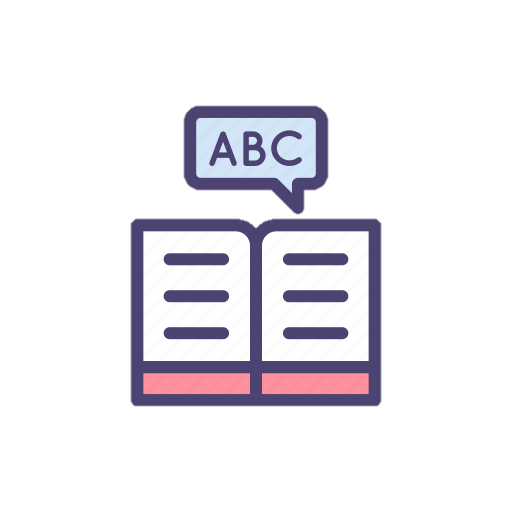 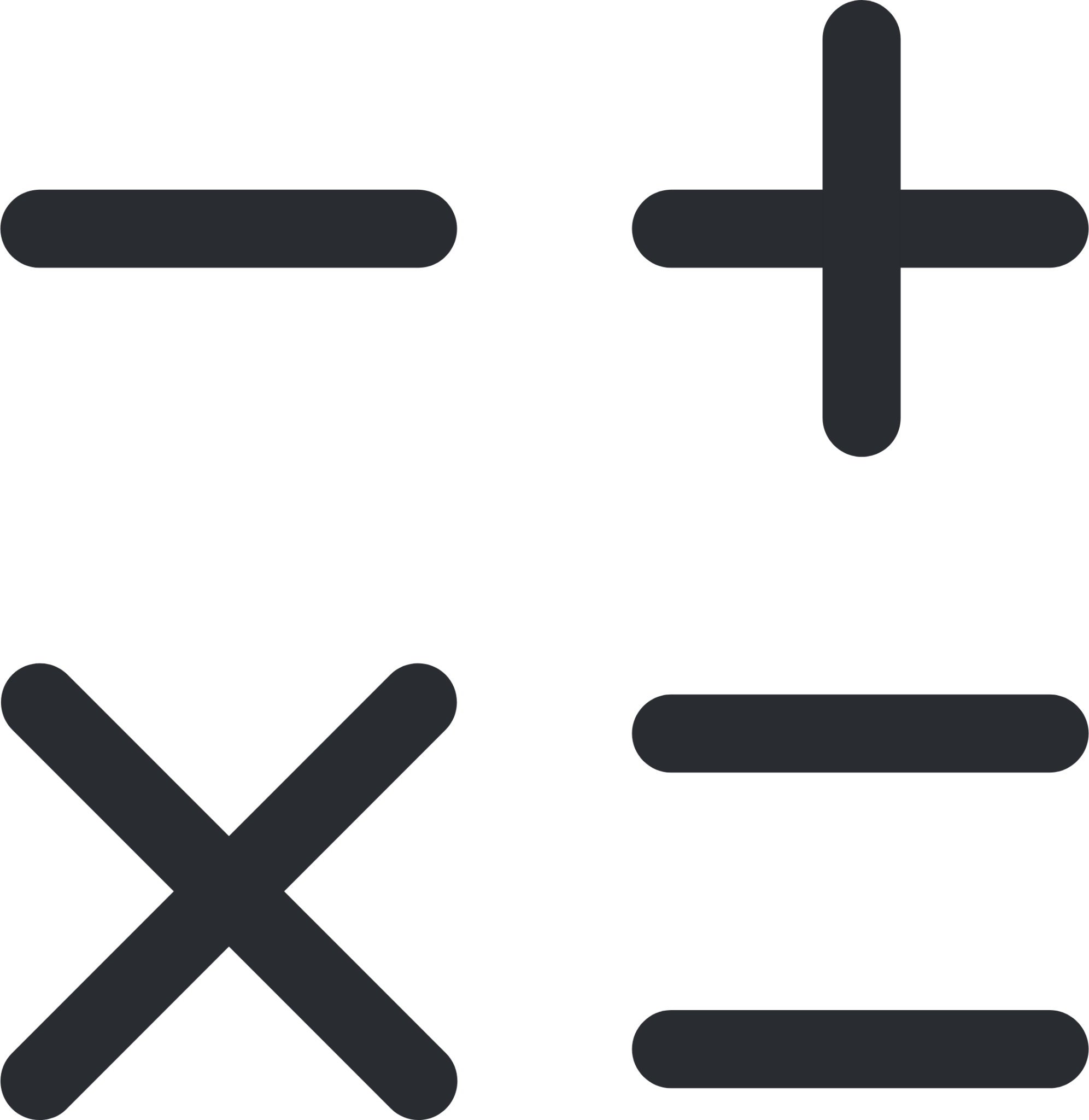 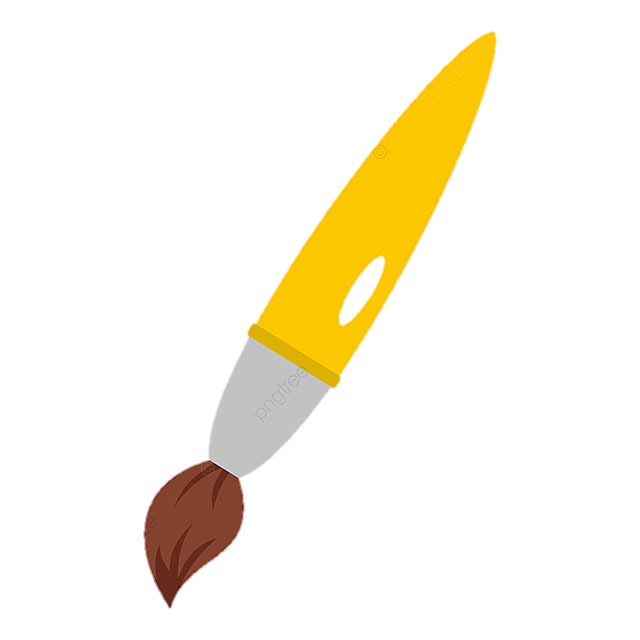 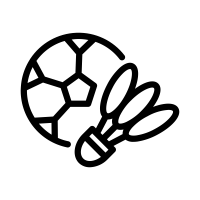 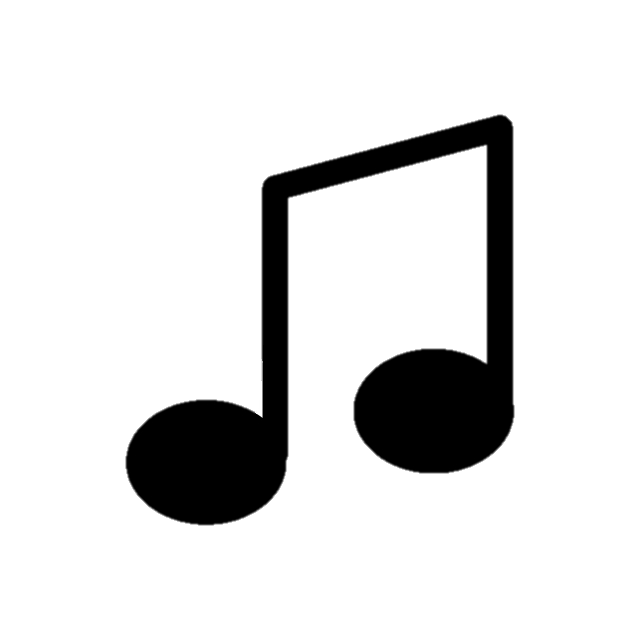 14
[Speaker Notes: Put all boxes in the middle of the room
Pupils have 5 pieces of paper with 5 colours (purple, green, brown, red, orange)
All pupils sit with their back toward the boxes. 
Pupils take turns to put the colour piece of paper into the corresponding colour box. 
The piece of paper is their favourite subject at school.
They can put paper pieces into more than one box.
The teacher and the whole class check the number of paper pieces in each box and give a summary.]
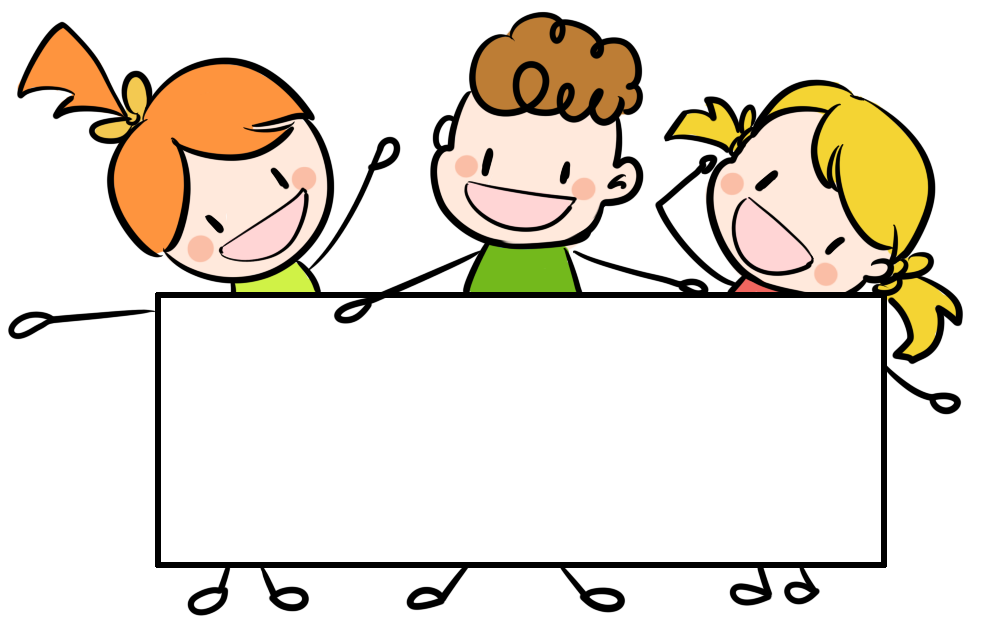 Facebook : Bùi Liễu  
0968142780
Thank you!